1
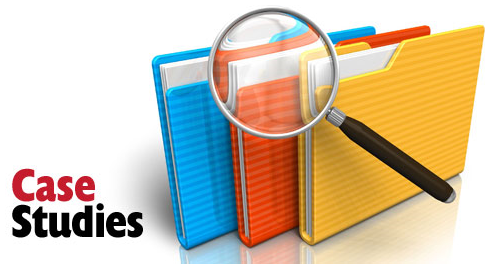 Applying Our Knowledge
Appoint a scribe
 Appoint a spokesperson
 As a group discuss:
1) Using the RCA tools, identify root cause(s)/contributing factors
2) Identify “Strong” Solutions to address your root cause findings
3) Are there other Safe Care Actions, i.e., Leadership Rounding, Resident/Family Engagement, Reporting Culture that may have helped to prevent this event from occurring?
2
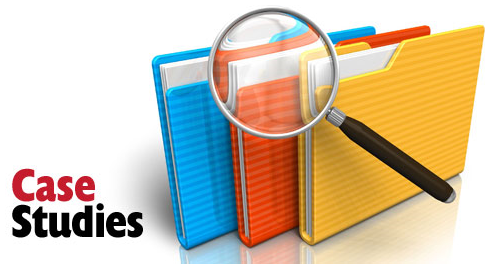 Case 1: Lift Chair
Resident with cognitive impairment; recent history of falls
Sat in Lift Chair in room; family observed resident using control to lift chair to maximum level
Sign added to wall directing staff to unplug recliner when not in use; only staff should operate chair
One weekend morning, 2 staff transferred resident to chair; 1 staff stayed to finish cares
30 minutes later, resident found on floor between lift chair and bed
Lift chair was fully raised and plugged in 
Staff stated didn’t see information in care plan or sign on the wall
Staff accepted responsibility and was temporarily suspended
3
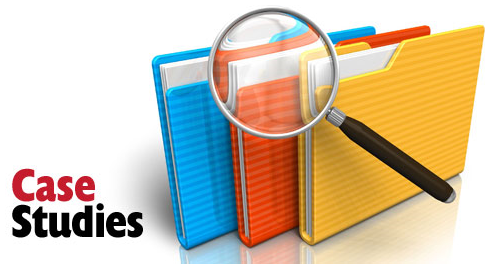 Case 2: Transfer Event
Resident diagnosed with stroke affecting right side
Required extensive transfer assistance
Care plan directed staff to use standing lift for transfers
Staff used gait belt and pivot transferred resident from wheelchair to recliner
Fractured ankle
Staff stated seeing other staff not using lift; during training told it was okay to pivot transfer from chair to chair
Interpreted care plan to mean use standing lift for toileting only
Another staff reported hearing resident tell staff to not use standing lift when in a hurry to get to activities
Only 1 standing lift for 3 residents
Resident care plans reviewed and training provided to all nursing staff
Purchased additional lifts
4
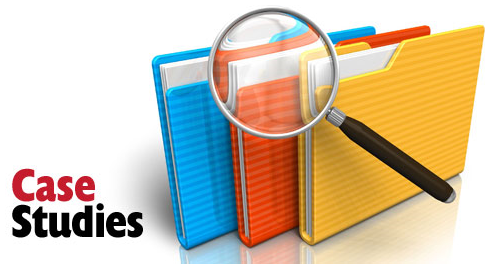 Case 3: Drug Diversion
Client received assistance with med set up and administration
Opioid order – 1 tablet 2x daily scheduled; 1 PRN daily
Staff member notified nursing of irregularities in number of tablets left in client’s locked med cupboard
Pharmacy delivered 3 punch cards (90 tabs); 52 tablets missing
Discovered nurse had diverted meds
Multiple punch cards in med cupboard at the same time
Failure to document administration of PRN or scheduled doses
Daily counts not always completed; documentation incomplete
Staff not routinely completing incident reports for errors or missing meds
Staff who had diverted was terminated
All nursing staff retrained on handling of medications
5